广州市建筑装饰行业优秀项目经理评选
现场
答辩
XXX公司
姓   名
个人简介
公      司：
职      务：
其他任职：行业专家等
个人荣誉：省市级先进，优秀个人等
代表工程：XXXX项目    XXXX装饰奖/鲁班奖
                 XXXX项目    XXXX装饰奖/鲁班奖
                 XXXX项目    XXXX装饰奖/鲁班奖
可替换个人照片
注：页面可微调，自行增减个人简介内容，替换个人形象照或工作照
代表项目
项目亮点与创新：
科技创新应用：介绍项目中采用的先进技术或新材料，展示其在提升工程质量、效率方面的贡献。

管理创新实践：阐述在项目管理过程中的创新方法，例如采用的新型管理模式、工具或技术，特别是数字化管理的应用。

环保节能措施：强调项目在环境保护和节能减排方面所做的努力，展示企业的社会责任和可持续发展战略。
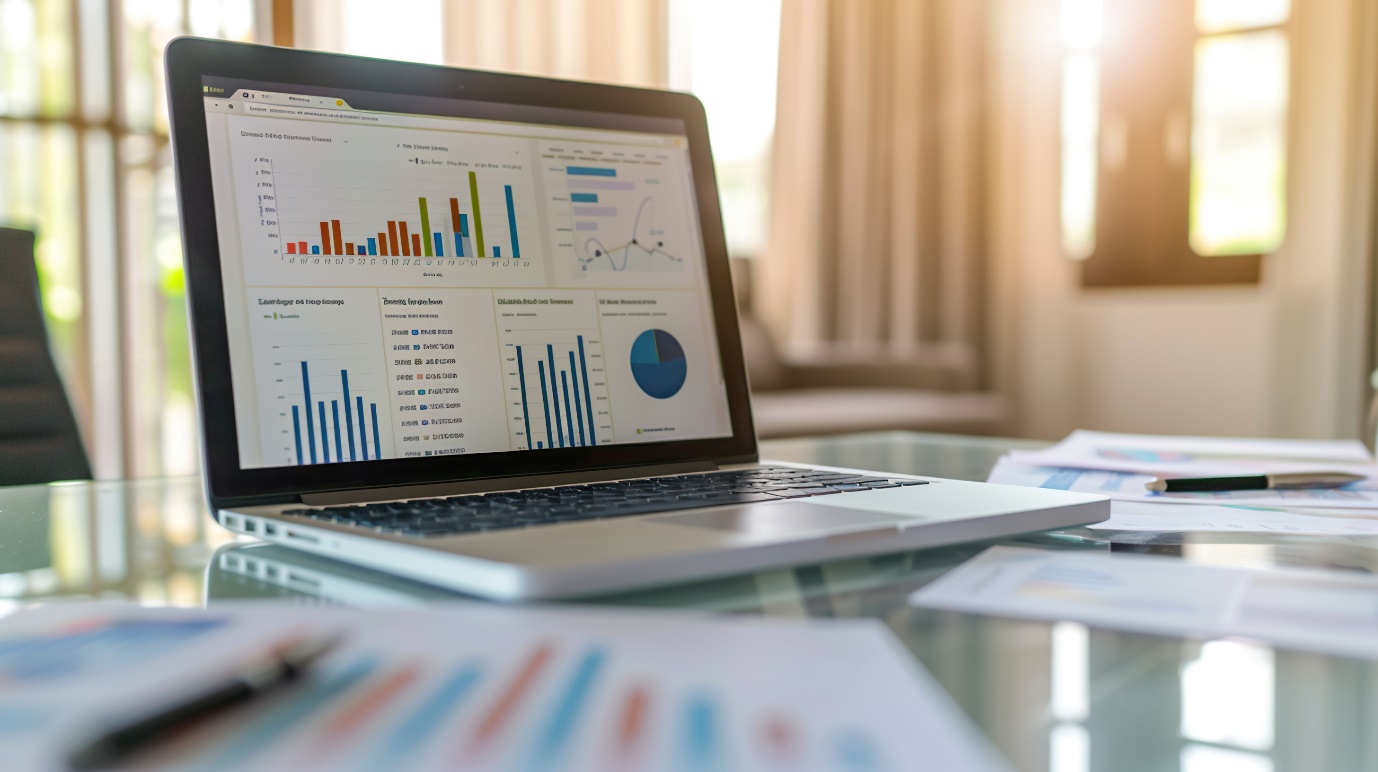 A
B
C
注：页面可微调，页面所列文字仅为提示，可根据项目自行调整内容，增加图表等内容丰富页面
代表项目
关键问题解决：
重大技术难题：指出项目中遇到的主要技术挑战及解决方案，说明其对项目成功的关键影响。

紧急情况应对：描述项目中遇到的突发情况及其应对措施，展现应急处理能力和风险管理能力。

成本控制策略：简述有效的成本控制方法，特别是在面对预算压力时采取的降低成本、优化资源配置的策略。
注：页面可微调，页面所列文字仅为提示，可根据项目自行调整内容，增加图表等内容丰富页面
代表项目
项目成果与改进方向：
项目成果：质量，QC，工法，专利，BIM，科技成果等，以及项目的社会效益和经济效益。

专业技能提升：简要说明通过项目经历如何提升了个人的专业技能和项目管理能力。

改进方向：提出项目中发现的待改进之处及未来的改进方向，展示持续改进和优化的意识。
注：页面可微调，页面所列文字仅为提示，可根据项目自行调整内容，增加图表等内容丰富页面
管理经验
责任胜于能力！
高尚、伟大的同义词就是责任。
——英国前首相丘吉尔
三分能力,七分责任。
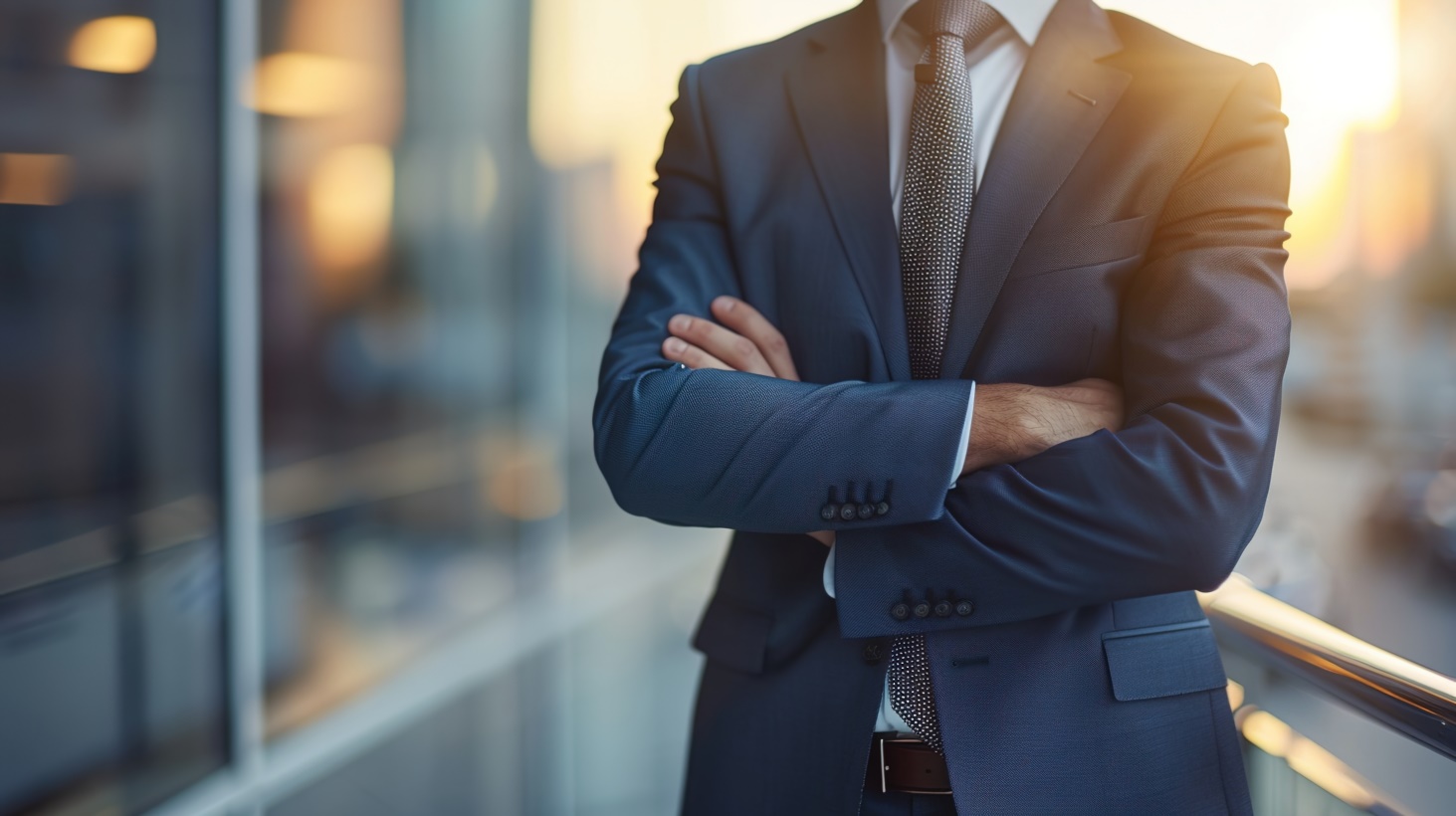 勿以善小而不为， 勿以恶小而为之 。
注：页面可微调，页面所列文字仅为提示，可根据项目自行调整内容，增加图表等内容丰富页面
感谢
专家